Oznaki wiosny
,,Wiosna w lesie i ogrodzie”
Wiktoria Wróbel kl.4b
W ogrodzie
Spacerując po ogrodzie możemy dostrzec  bielutkie przebiśniegi.
Chodząc po ogrodzie możemy zobaczyć również  różno kolorowe krokusy.
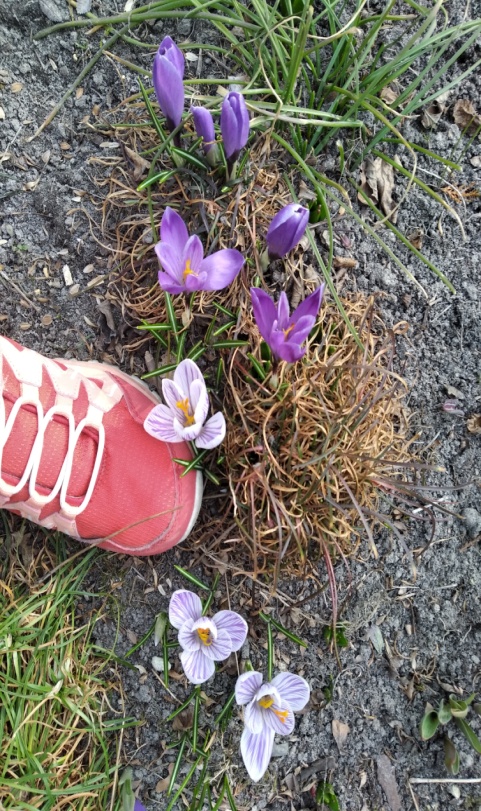 W lesie
Na spacerze w lesie możemy dostrzec bardzo dużo przylaszczek.
Możemy zobaczyć też pojawiającą się w  kwietniu śledziennice skrętnolistną.
W ogrodzie
Na spacerze po ogrodzie możemy zobaczyć też żółte ranniki
Zaobserwujemy również różowego ciemiernika.
W lesie
Ze spaceru możemy przynieść bukiet bazi.
Ze spaceru możemy przynieść leszczynowe bazie.
W ogrodzie
Na spacerze po ogrodzie możemy również  zaobserwować zakwitające hiacynty.
Spacerując po ogrodzie zaobserwować możemy bardzo dużo krokusów.
W lesie
Na spacerze w lesie możemy zaobserwować bardzo charakterystyczne dla wiosny ,, wiosenne roztopy”
W niektórych miejscach śnieg całkiem się roztopił.
Uczestnicy spaceru: Wiktoria Wróbel z bratem orez mamą robiącą zdjęcia